Half of all health workers say racism against patients is a major problem or crisis.
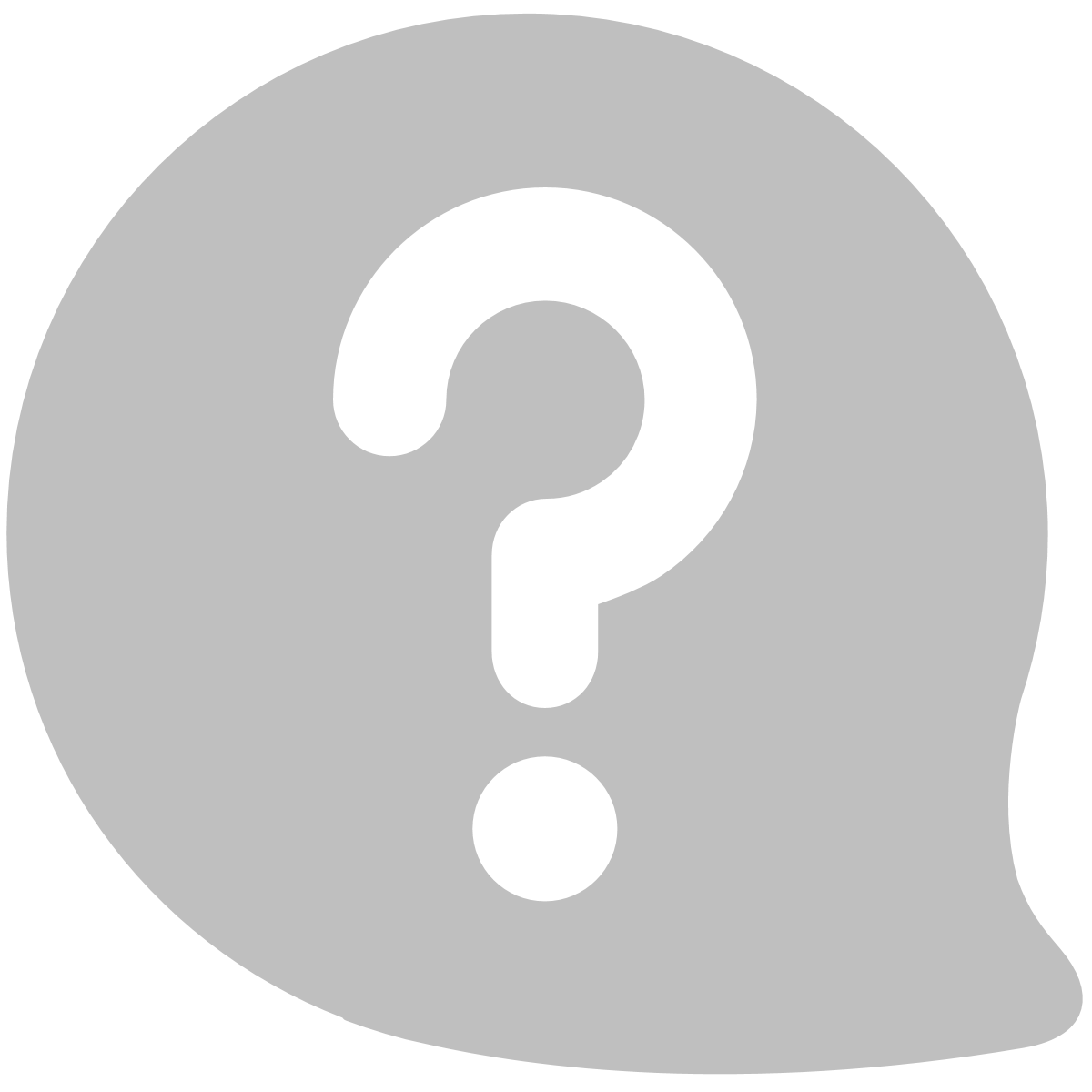 In health care, how big of an issue do you think racism or discrimination based on race or ethnicity against patients is?
By race
By age
Notes: HCWs = health care workers. AAPI = Asian American and Pacific Islander.
Data: African American Research Collaborative survey of health care workers, March 14 to April 5, 2023 (N = 3,000; margin of error = +/– 1.8%).
Source: Henry Fernandez et al., Revealing Disparities: Health Care Workers’ Observations of Discrimination Against Patients (Commonwealth Fund, Feb. 2024). https://doi.org/10.26099/jjme-gb35
Nearly half of all health care workers have witnessed discrimination against patients.
In the places that you have worked as a health care professional, have you ever witnessed patients face racism or discrimination based on their race or ethnicity?
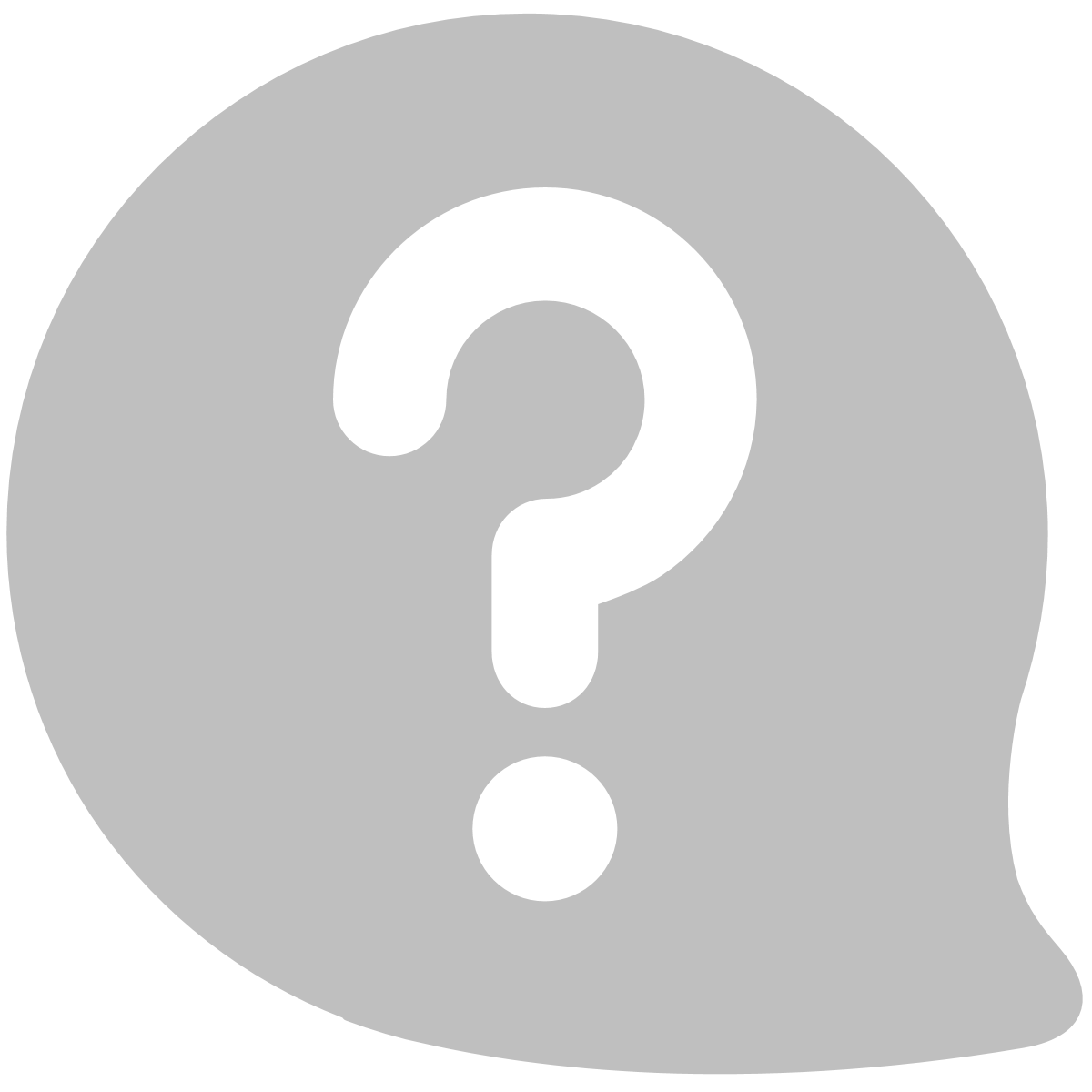 By race
By age
Notes: HCWs = health care workers. AAPI = Asian American and Pacific Islander.
Data: African American Research Collaborative survey of health care workers, March 14 to April 5, 2023 (N = 3,000; margin of error = +/– 1.8%).
Source: Henry Fernandez et al., Revealing Disparities: Health Care Workers’ Observations of Discrimination Against Patients (Commonwealth Fund, Feb. 2024). https://doi.org/10.26099/jjme-gb35
Employees of a facility with mostly Black or Latino patients reported witnessing discrimination at higher rates.
In the places that you have worked as a health care professional, have you ever witnessed patients face racism or discrimination based on their race or ethnicity?
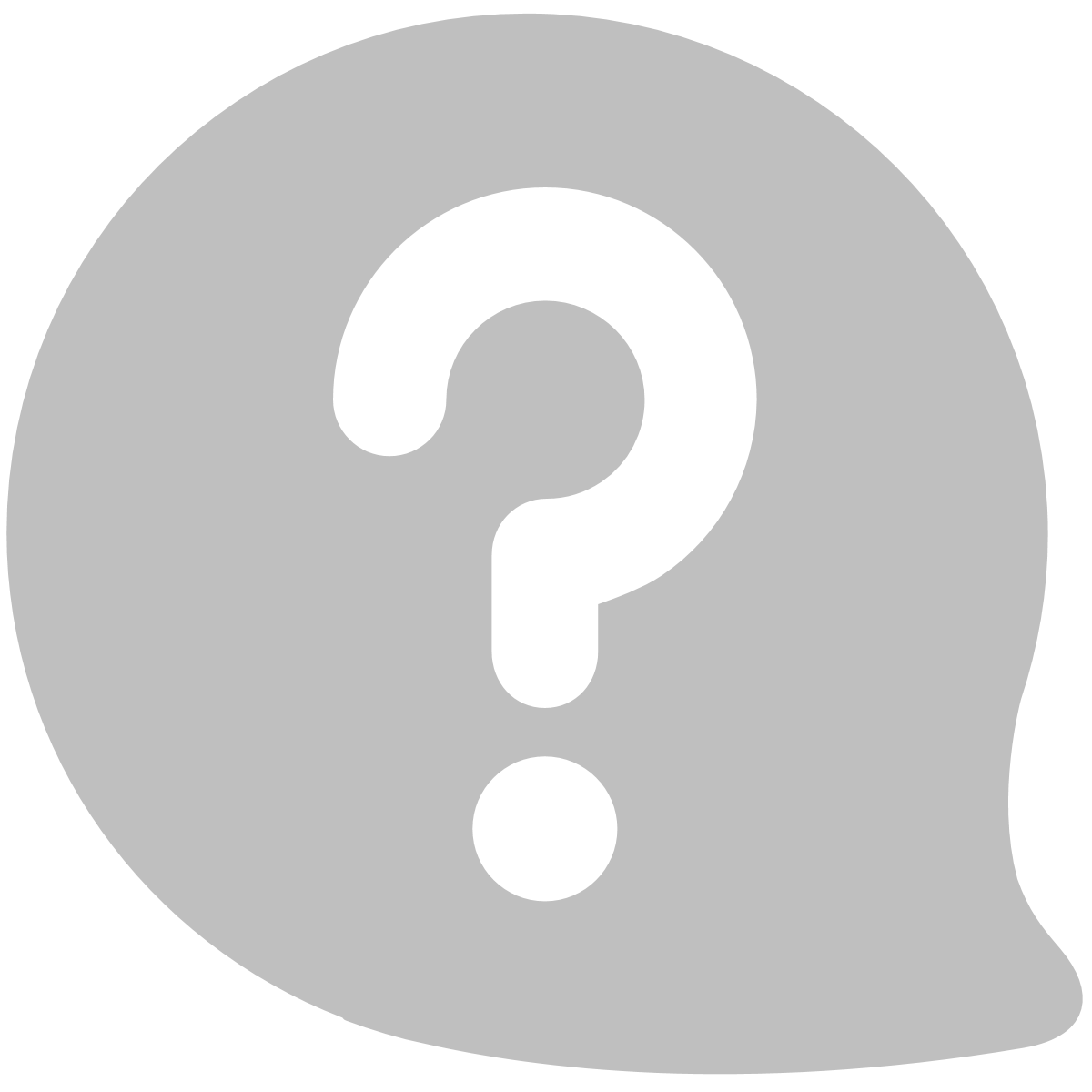 By racial makeup of facility
Data: African American Research Collaborative survey of health care workers, March 14 to April 5, 2023 (N = 3,000; margin of error = +/– 1.8%).
Source: Henry Fernandez et al., Revealing Disparities: Health Care Workers’ Observations of Discrimination Against Patients (Commonwealth Fund, Feb. 2024). https://doi.org/10.26099/jjme-gb35
Large percentages of health care workers agree that patients can receive disparate care based on race, ethnicity, or language.
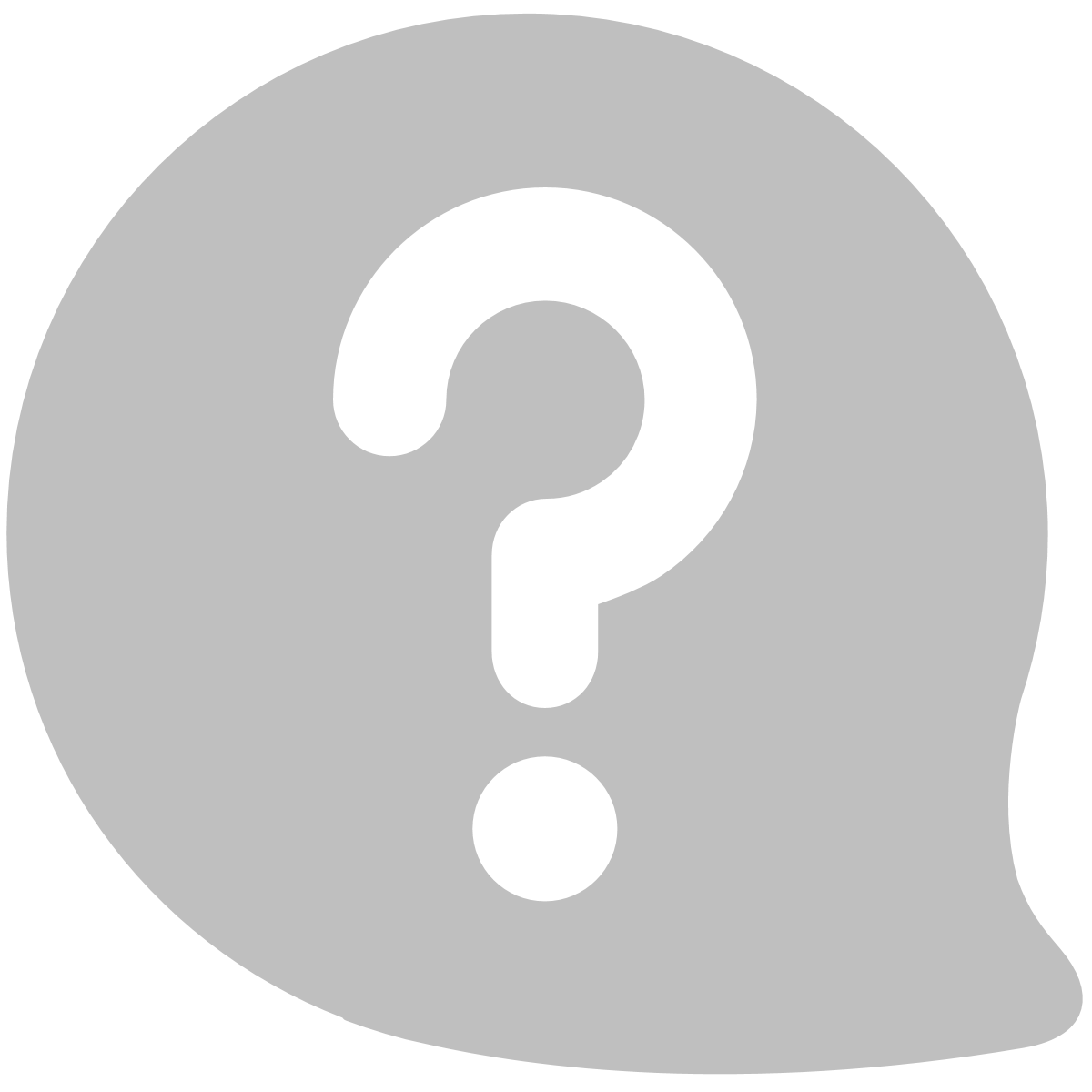 Based on your experience, do you agree or disagree with the following statements?
Respondents who strongly or somewhat agree
Medical providers can be more accepting of white patients advocating for themselves than Black patients doing so.
Patients who mostly speak Spanish, Chinese, Tagalog, Vietnamese, Creole, or other languages aside from English may not always receive equal quality treatment from health care providers compared to English-speaking patients.
Notes: HCWs = health care workers
Data: African American Research Collaborative survey of health care workers, March 14 to April 5, 2023 (N = 3,000; margin of error = +/– 1.8%).
Source: Henry Fernandez et al., Revealing Disparities: Health Care Workers’ Observations of Discrimination Against Patients (Commonwealth Fund, Feb. 2024). https://doi.org/10.26099/jjme-gb35
Health care workers report facing stress because of racial or ethnic discrimination in health care.
Thinking about your work in health care over the past five years, how much stress does dealing with racism or discrimination based on race or ethnicity create for you?
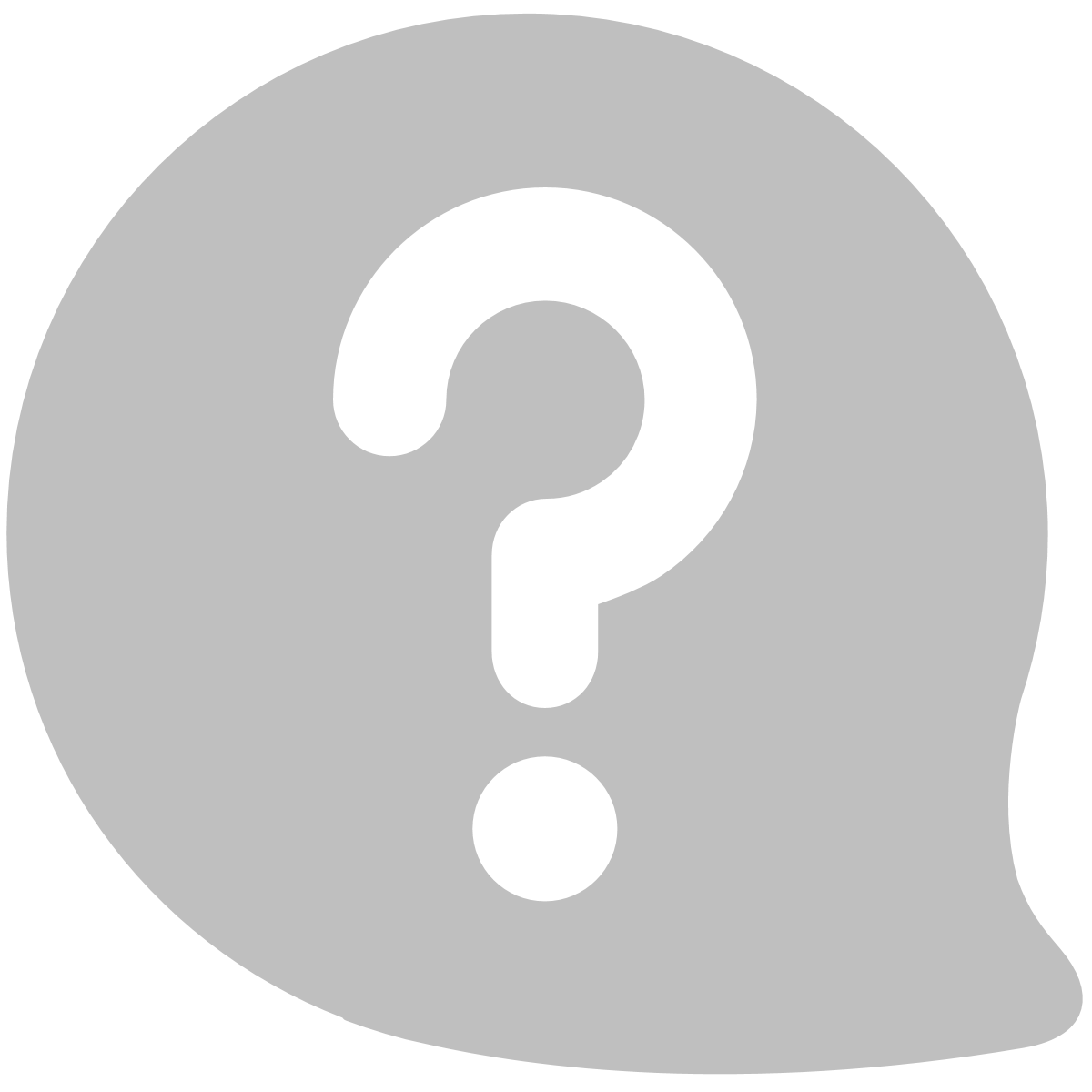 By race
By age
Notes: HCWs = health care workers. AAPI = Asian American and Pacific Islander.
Data: African American Research Collaborative survey of health care workers, March 14 to April 5, 2023 (N = 3,000; margin of error = +/– 1.8%).
Source: Henry Fernandez et al., Revealing Disparities: Health Care Workers’ Observations of Discrimination Against Patients (Commonwealth Fund, Feb. 2024). https://doi.org/10.26099/jjme-gb35
Employees of a facility with mostly Black or Latino patients were more likely to report experiencing a lot of stress.
Thinking about your work in health care over the past five years, how much stress does dealing with racism or discrimination based on race or ethnicity create for you?
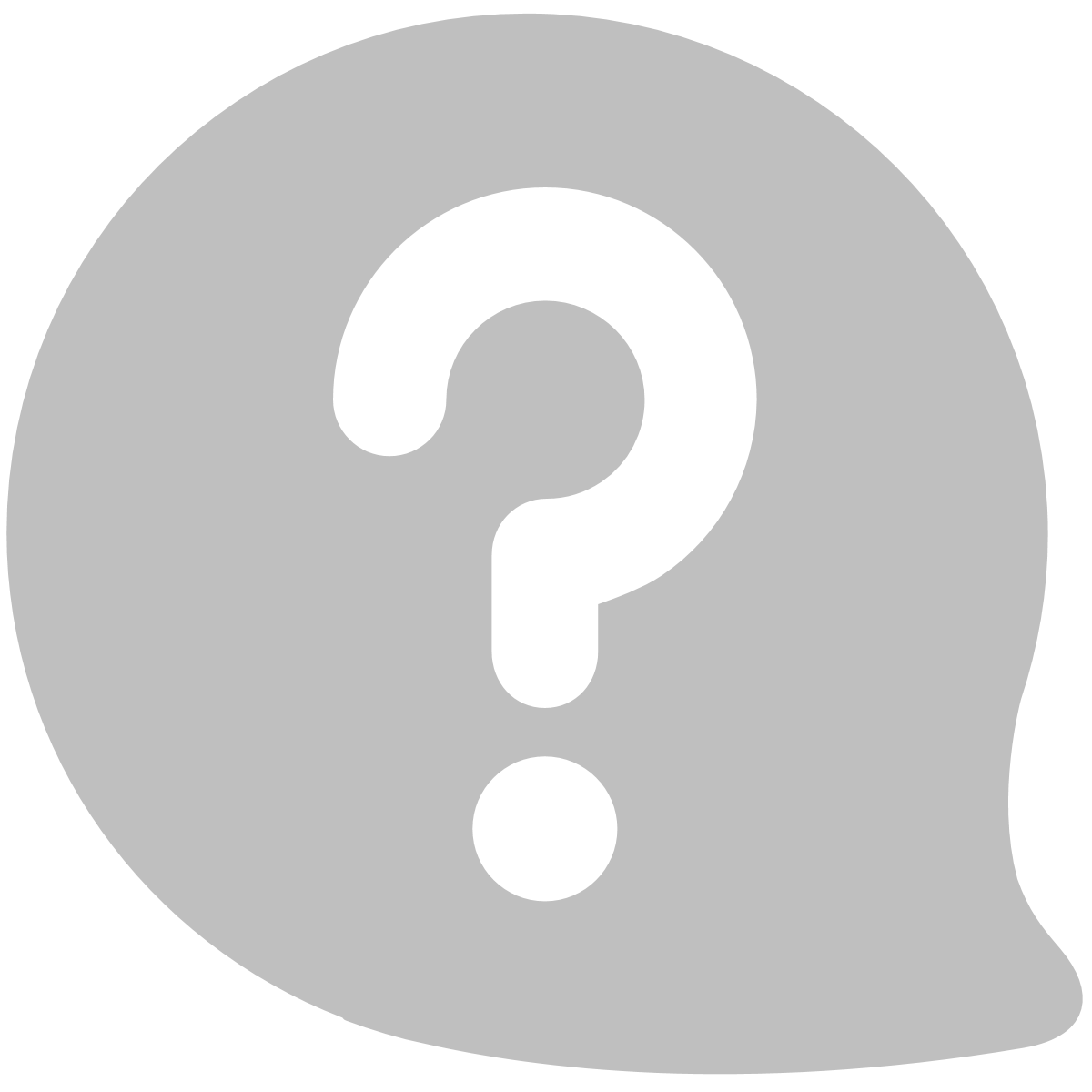 By racial makeup of facility
Data: African American Research Collaborative survey of health care workers, March 14 to April 5, 2023 (N = 3,000; margin of error = +/– 1.8%).
Source: Henry Fernandez et al., Revealing Disparities: Health Care Workers’ Observations of Discrimination Against Patients (Commonwealth Fund, Feb. 2024). https://doi.org/10.26099/jjme-gb35